Método de Assessment Center.
Antecedentes y actualizaciones. Caracterización del método.
Unidad 3.
¿Qué es el Assessment Center?
¿Cómo se implementa?
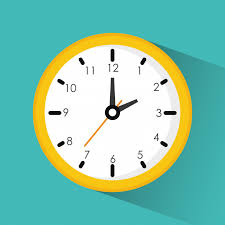 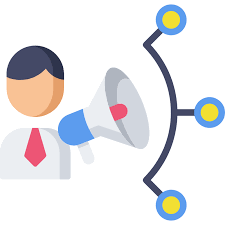 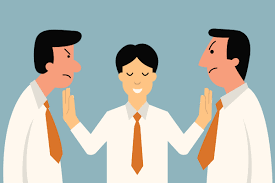 Una vez finalizado el proceso…
Es una etapa de mucha discusión.